30 марта студенческий совет вместе с группами Ф-13 и Ф-14 приняли участие в  чествовании одарённой молодёжи г.Гомеля «Зорнае юнацтва»
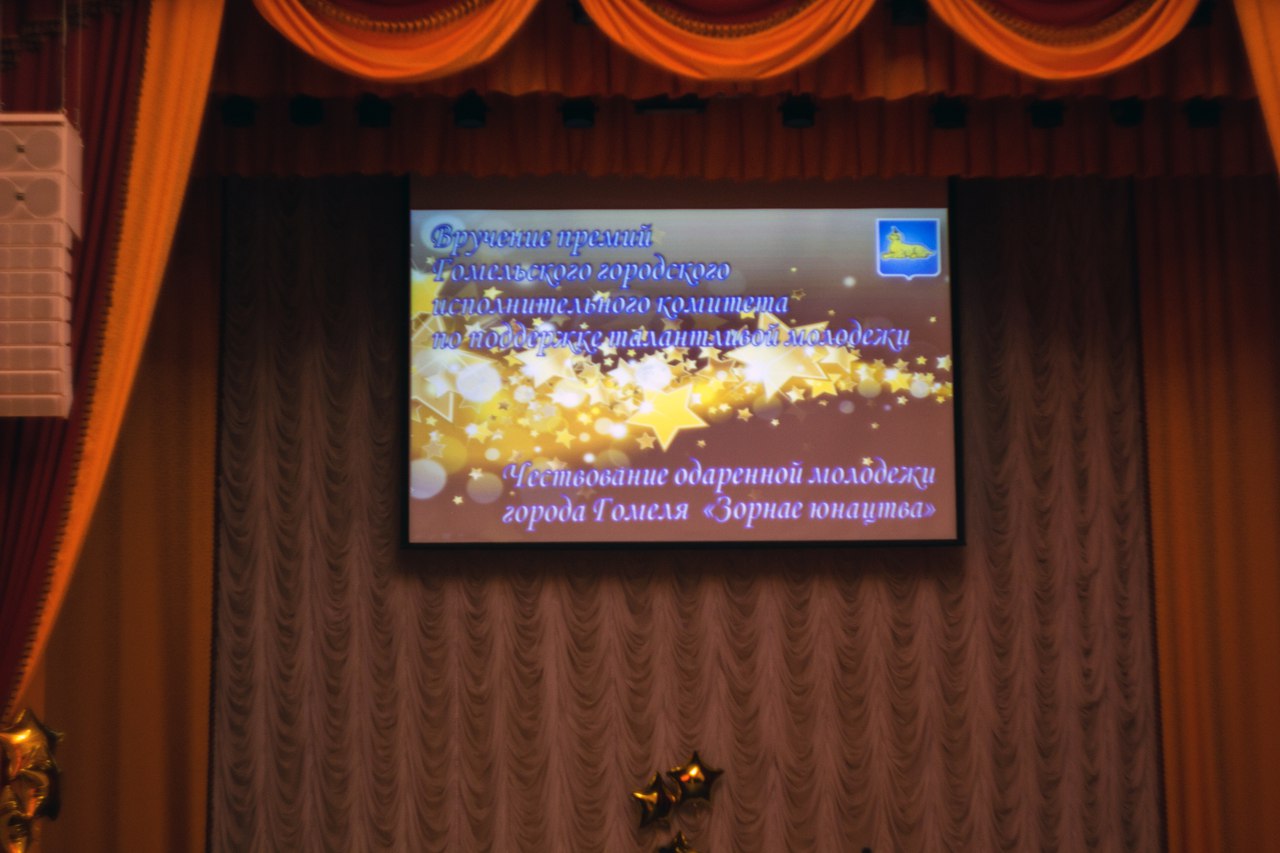 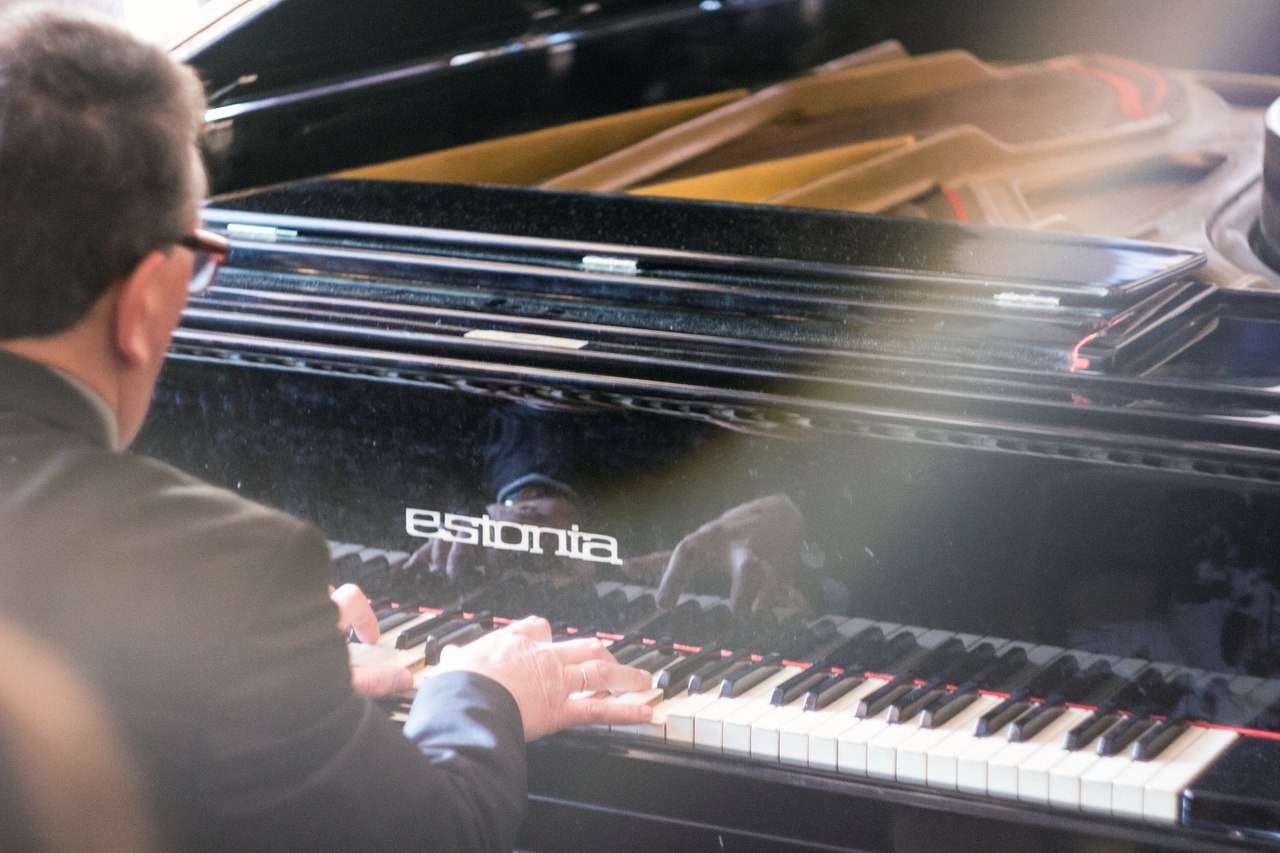 2017
«Зорнае юнацтва»
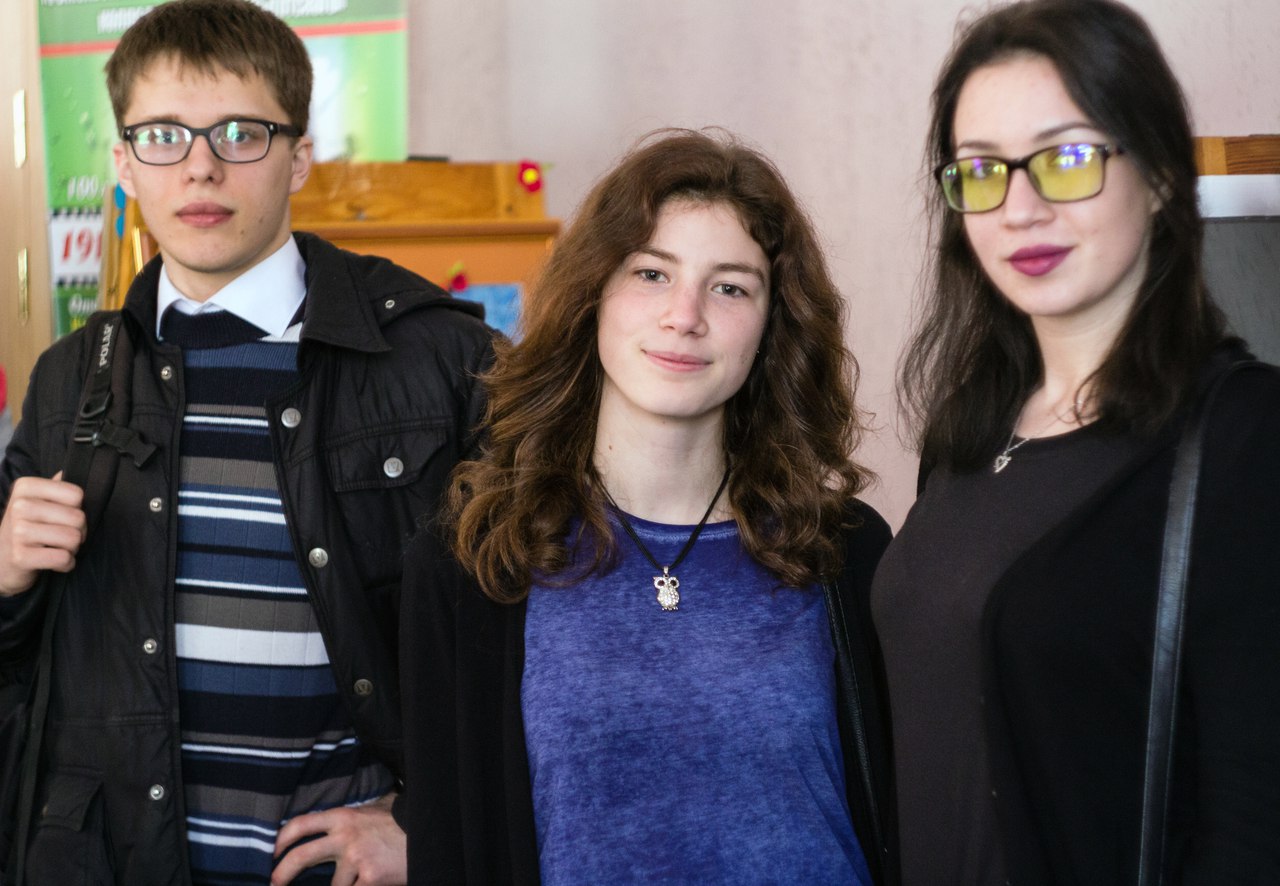 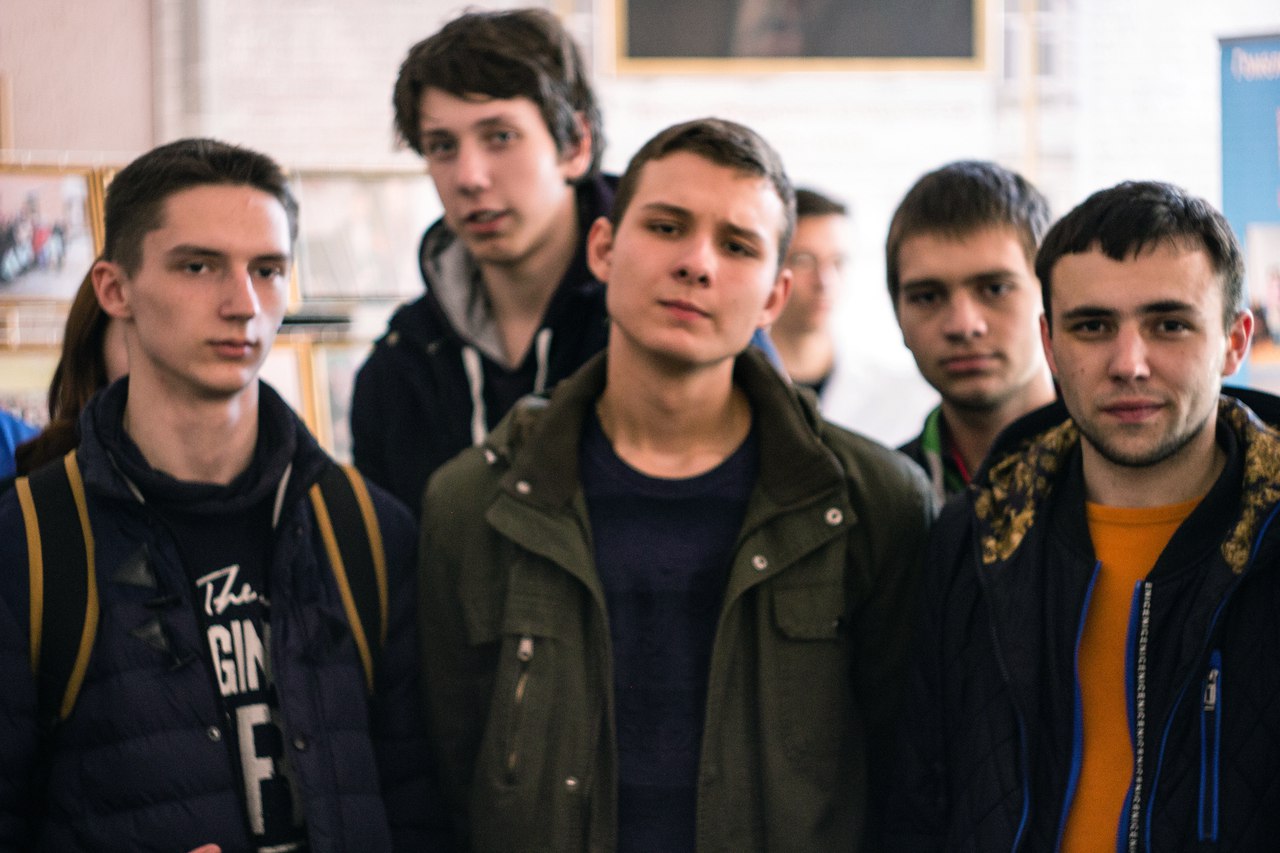 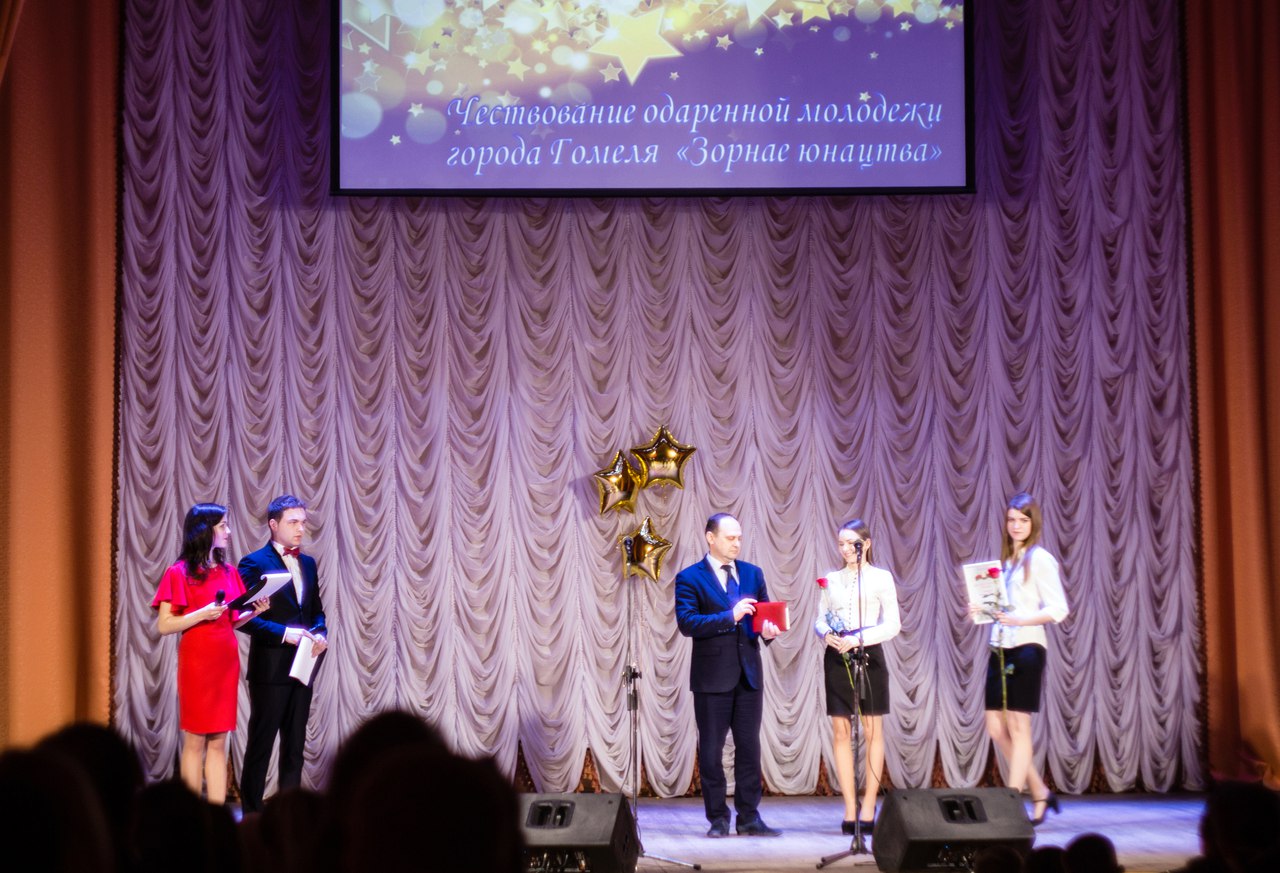 «Зорнае юнацтва»
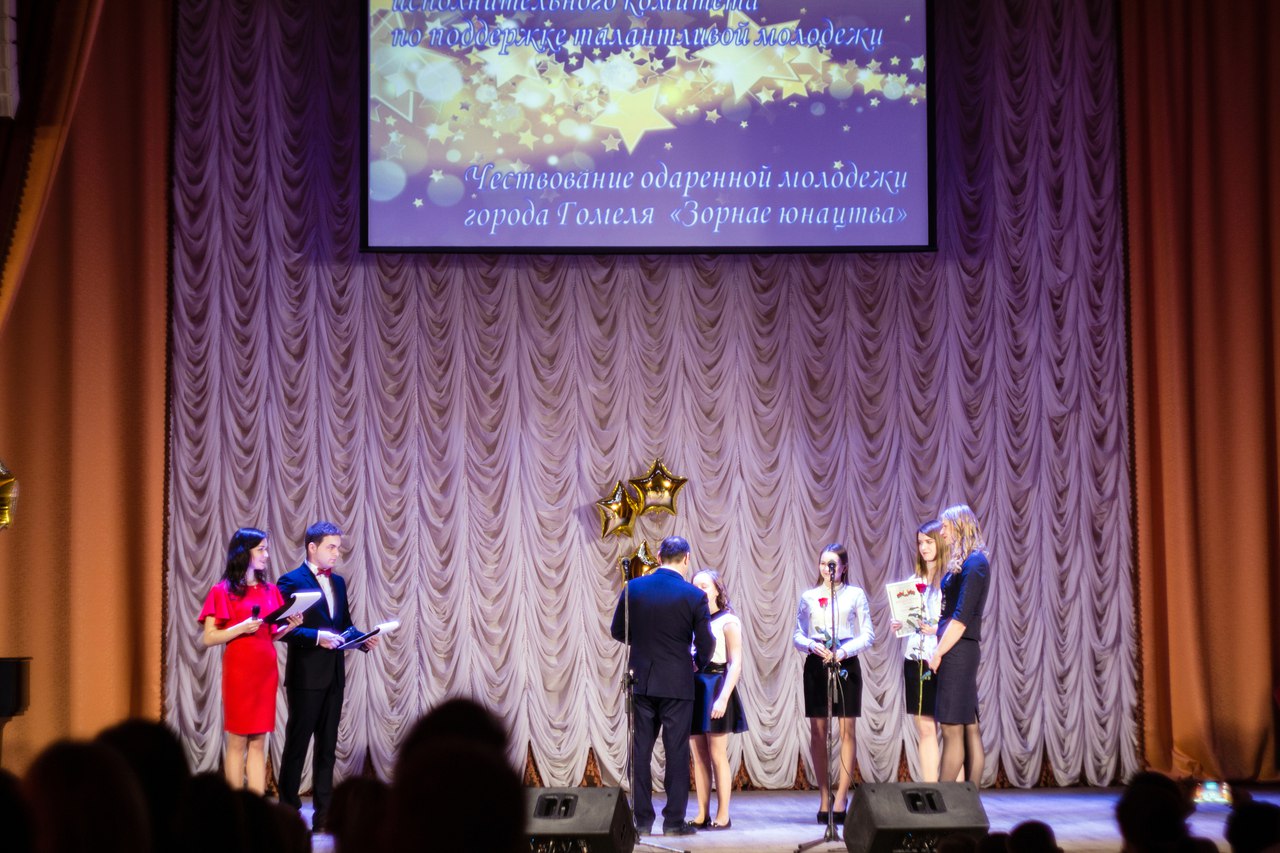 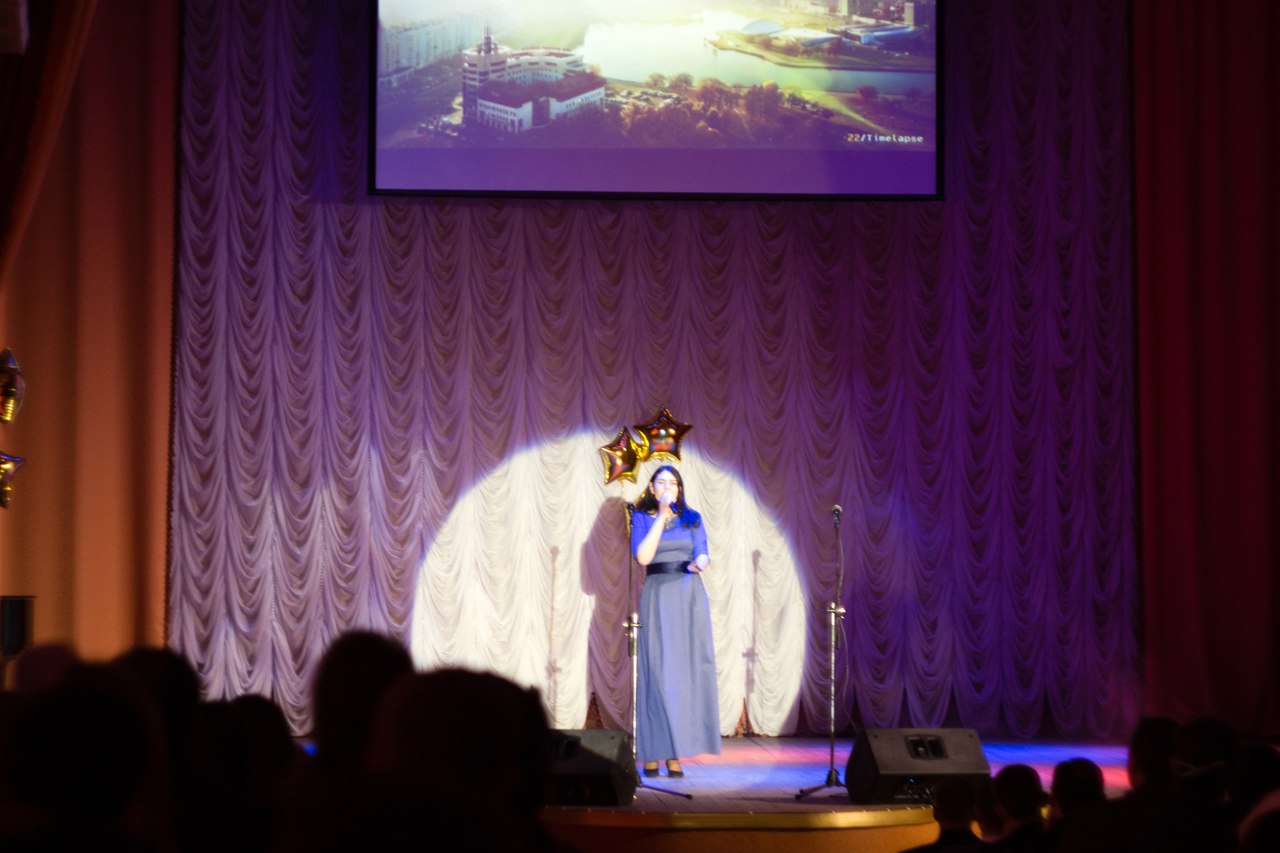